Sprawozdanie z nadzoru pedagogicznego oraz pracy Kuratorium Oświaty w Opolu za okresstyczeń - czerwiec 2013r.
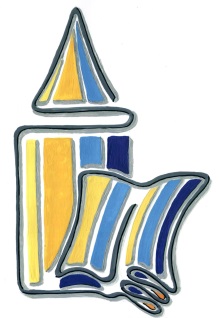 Program
Otwarcie spotkania
Podstawowe kierunki polityki oświatowej państwa                           w roku szkolnym 2013/2014
Wyniki i wnioski z nadzoru pedagogicznego prowadzonego przez Opolskiego Kuratora Oświaty w szkołach                            i placówkach woj. opolskiego w roku szkolnym 2012/2013
Komunikaty i sprawy różne
Zamknięcie spotkania
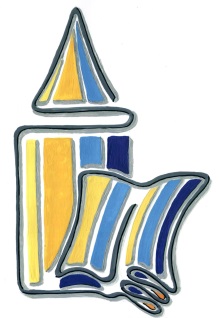 Podstawowe kierunki polityki oświatowej państwa             w roku szkolnym 2013/2014
Wspieranie rozwoju dziecka młodszego w związku           z obniżeniem wieku realizacji obowiązku szkolnego
Podniesienie jakości kształcenia w szkołach ponadgimnazjalnych.
Działania szkoły na rzecz zdrowia i bezpieczeństwa uczniów.
Kształcenie uczniów niepełnosprawnych w szkołach ogólnodostępnych.
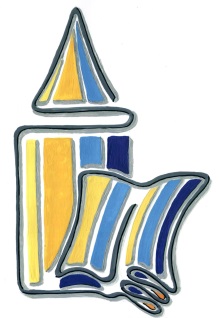 Podstawowe kierunki polityki oświatowej państwa             w roku szkolnym 2013/2014
Kierunki realizacji zadań z zakresu nadzoru pedagogicznego obejmują:
1) w zakresie kontroli:
a) w publicznych przedszkolach, szkołach podstawowych, gimnazjach, oddziałach ogólnodostępnych lub/i integracyjnych:
- ,,Organizacja kształcenia uczniów niepełnosprawnych
w przedszkolach, szkołach i oddziałach ogólnodostępnych lub
integracyjnych";
b) w publicznych technikach:
- „Zgodność szkolnego planu nauczania technikum z ramowym planem nauczania dla ww. szkoły";
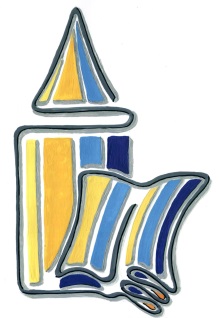 Podstawowe kierunki polityki oświatowej państwa             w roku szkolnym 2013/2014
c) w publicznych i niepublicznych zasadniczych szkołach zawodowych,
technikach (z wyłączeniem techników uzupełniających) i szkołach
policealnych:
„Zgodność kształcenia w szkołach zawodowych z klasyfikacją
zawodów szkolnictwa zawodowego";
d) w publicznych placówkach doskonalenia nauczycieli:
„Realizacja przez publiczne placówki doskonalenia nauczycieli zadań
polegających na informowaniu szkół i placówek o kierunkach polityki
oświatowej państwa ustalanych przez ministra właściwego do spraw
oświaty i wychowania, zgodnie z art. 35 ust. 2 pkt 1 ustawy o systemie
oświaty.”;
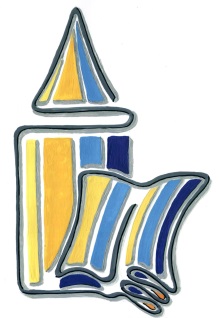 Podstawowe kierunki polityki oświatowej państwa             w roku szkolnym 2013/2014
e) w publicznych szkołach podstawowych:
„Zgodność z przepisami prawa organizacji pracy świetlicy szkolnej
zorganizowanej w publicznej szkole podstawowej";
f) w publicznych i niepublicznych szkołach podstawowych                       i gimnazjach:
„Zapewnienie uczniom bezpieczeństwa w czasie pobytu w szkole";
g) w publicznych szkołach podstawowych i gimnazjach:
„Wybór podręczników przez nauczycieli i działania organizacyjne
dyrektora szkoły umożliwiające obrót używanymi podręcznikami na
terenie szkoły”;
h) w publicznych gimnazjach:
„Zgodność realizacji wybranych obowiązkowych zajęć edukacyjnych    z ramowymi planami nauczania w publicznym gimnazjum”;
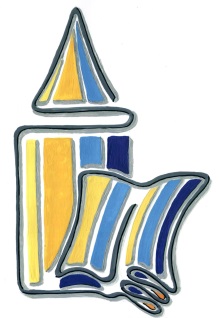 Podstawowe kierunki polityki oświatowej państwa             w roku szkolnym 2013/2014
i) w publicznych szkołach podstawowych:
„Zgodność realizacji obowiązkowych zajęć edukacyjnych                z ramowymi planami nauczania w klasach I - Ill publicznej szkoły podstawowej”;
j) w szkołach niepublicznych:
,,Spełnianie warunków określonych w art. 7 ust. 3 pkt 3 i 4 ustawy z dnia 7 września 1991 r. o systemie oświaty przez szkołę niepubliczną o uprawnieniach szkoły publicznej”.
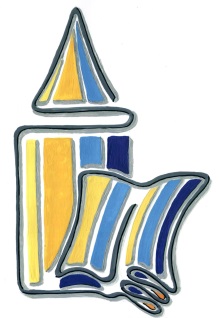 Podstawowe kierunki polityki oświatowej państwa             w roku szkolnym 2013/2014
2) w zakresie ewaluacji:
- ewaluacje całościowe (10% wszystkich ewaluacji w roku szkolnym);
- ewaluacje problemowe (60 % wszystkich ewaluacji w roku szkolnym):

a) w przedszkolach - w zakresie wymagań:
- „Procesy wspomagania rozwoju i edukacji dzieci są zorganizowane
w sposób sprzyjający uczeniu się”;
- „Dzieci nabywają wiadomości i umiejętności określone w podstawie
programowej.
- ,,Respektowane są normy społeczne”;
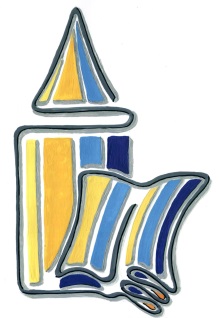 Podstawowe kierunki polityki oświatowej państwa             w roku szkolnym 2013/2014
b) w szkołach podstawowych, gimnazjach, szkołach ponadgimnazjalnych, placówkach kształcenia ustawicznego oraz ośrodkach dokształcania i doskonalenia zawodowego - w zakresie wymagań: 
- ,,Procesy edukacyjne są zorganizowane w sposób sprzyjający uczeniu się;
-„Uczniowie nabywają wiadomości i umiejętności określonych
w podstawie programowej”;
- „Respektowane są normy społeczne”;
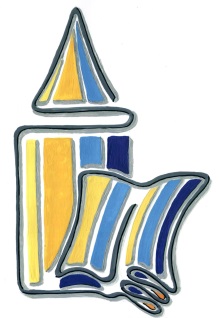 Podstawowe kierunki polityki oświatowej państwa             w roku szkolnym 2013/2014
c) w placówkach oświatowo-wychowawczych - w zakresie wymagań:
-,,Placówka realizuje koncepcję pracy ukierunkowaną na rozwój
wychowanków i umożliwiającą organizację pracy w sposób
sprzyjający osiąganiu celów”;
- ,,Respektowane są normy społeczne”;
d) w placówkach doskonalenia nauczycieli, poradniach psychologiczno-pedagogicznych i bibliotekach pedagogicznych -               w zakresie wymagań:
,,Promowana jest wartość edukacji”;
,,Wykorzystywane są zasoby placówki i środowiska lokalnego na rzecz wzajemnego rozwoju”;
„Placówka w planowaniu pracy uwzględnia wnioski z analizy badań zewnętrznych i wewnętrznych”;
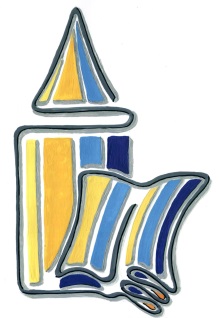 Podstawowe kierunki polityki oświatowej państwa             w roku szkolnym 2013/2014
e) w specjalnych ośrodkach wychowawczych oraz placówkach zapewniających opiekę i wychowanie uczniom w okresie pobierania nauki poza miejscem stałego zamieszkania - w zakresie wymagań:
- ,,Planuje i organizuje się pracę w sposób sprzyjający osiąganiu celów
placówki”;
- „Respektowane są normy społeczne”;
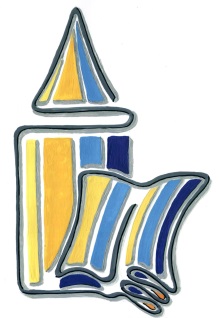 Podstawowe kierunki polityki oświatowej państwa             w roku szkolnym 2013/2014
f) w młodzieżowych ośrodkach wychowawczych, młodzieżowych ośrodkach socjoterapii, specjalnych ośrodkach szkolno-wychowawczych, ośrodkach umożliwiających dzieciom i młodzieży              z upośledzeniem umysłowym w stopniu głębokim, a także dzieciom            i młodzieży z upośledzeniem umysłowym z niepełnosprawnościami sprzężonymi realizację odpowiednio obowiązku rocznego przygotowania przedszkolnego, obowiązku szkolnego i obowiązku nauki - w zakresie wymagań:
- „Podejmowane w placówce działania są zorganizowane w sposób
sprzyjający osiąganiu celów placówki”;
-,,Wychowankowie nabywają wiadomości i umiejętności określonych
w podstawie programowej”;
- „Respektowane są normy społeczne.
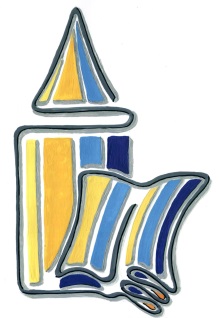 Podstawowe kierunki polityki oświatowej państwa             w roku szkolnym 2013/2014
Ewaluacje problemowe w zakresie wybranym przez kuratora oświaty na podstawie wniosków z nadzoru pedagogicznego (30 % wszystkich ewaluacji     w roku szkolnym).
 w szkołach podstawowych, gimnazjach, szkołach ponadgimnazjalnych, placówkach kształcenia ustawicznego oraz ośrodkach kształcenia                           i doskonalenia zawodowego: 
- szkoła lub placówka wspomaga rozwój uczniów uwzględniając ich indywidualną sytuację,
- szkoła lub placówka organizując procesy edukacyjne uwzględnia wnioski           z analizy wyników sprawdzianu, egzaminu gimnazjalnego, egzaminu maturalnego i egzaminu potwierdzającego kwalifikacje w zawodzie oraz innych badań zewnętrznych i wewnętrznych.
 w przedszkolach:
przedszkole wspomaga rozwój dzieci z uwzględnieniem ich indywidualnej sytuacji,
- przedszkole w planowaniu pracy uwzględnia wnioski z analizy badań zewnętrznych i wewnętrznych.
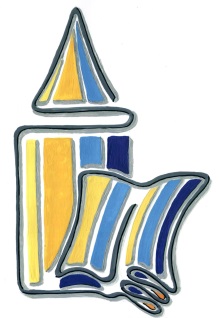 Podstawowe kierunki polityki oświatowej państwa             w roku szkolnym 2013/2014
3) W roku szkolnym 2013/2014 monitorowane będą:
a) Proces wdrażania podstawy programowej kształcenia ogólnego              i w zawodach.
b) Wspieranie szkół przez poradnie psychologiczno-pedagogiczne             i placówki doskonalenia nauczycieli w realizacji kształcenia uczniów
niepełnosprawnych w szkołach ogólnodostępnych.
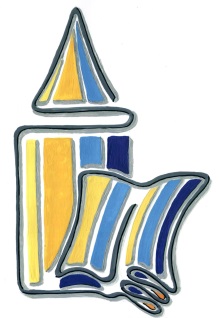 Wyniki i wnioski z nadzoru pedagogicznego prowadzonego przez Opolskiego Kuratora Oświaty w szkołach i placówkach woj. opolskiego w roku szkolnym 2012/2013
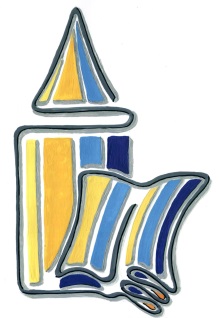 Ewaluacje przeprowadzone w roku szkolnym 2012/13
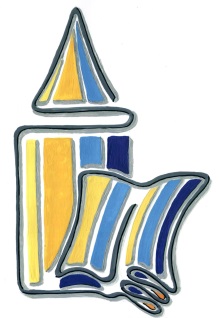 Ewaluacje zewnętrzne – wnioski i rekomendacje
Przedszkola i inne formy wychowania przedszkolnego
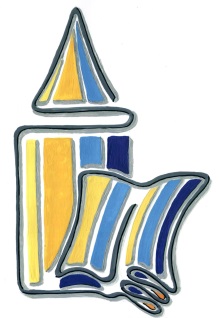 Ewaluacje zewnętrzne – wnioski i rekomendacje
Przedszkola i inne formy wychowania przedszkolnego
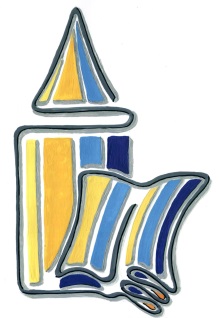 Ewaluacje zewnętrzne – wnioski i rekomendacje
Przedszkola i inne formy wychowania przedszkolnego
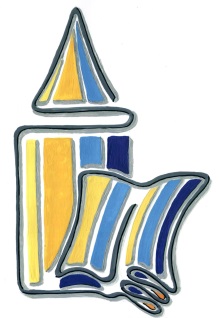 Ewaluacje zewnętrzne – wnioski i rekomendacje
Przedszkola i inne formy wychowania przedszkolnego
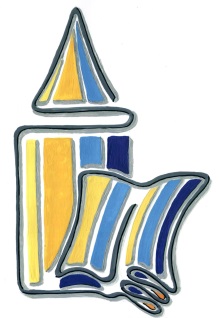 Ewaluacje zewnętrzne – wnioski i rekomendacje
Szkoły podstawowe
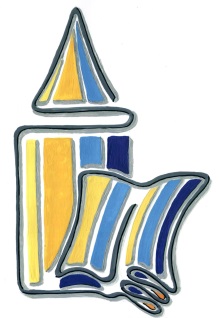 Ewaluacje zewnętrzne – wnioski i rekomendacje
Szkoły podstawowe
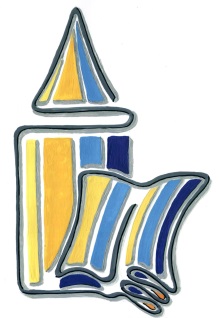 Ewaluacje zewnętrzne – wnioski i rekomendacje
Szkoły podstawowe
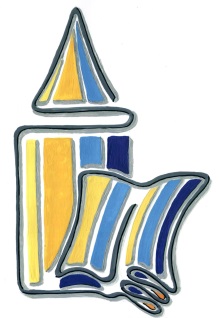 Ewaluacje zewnętrzne – wnioski i rekomendacje
Szkoły podstawowe
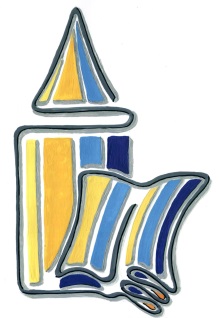 Ewaluacje zewnętrzne – wnioski i rekomendacje
Gimnazja
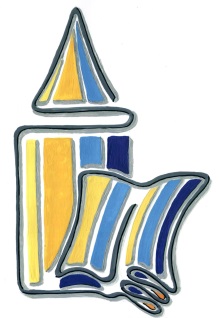 Ewaluacje zewnętrzne – wnioski i rekomendacje
Gimnazja
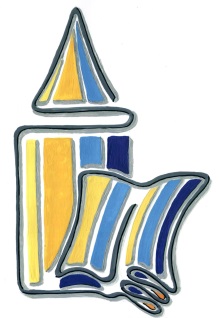 Ewaluacje zewnętrzne – wnioski i rekomendacje
Gimnazja
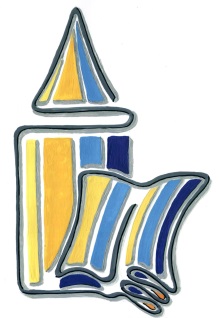 Ewaluacje zewnętrzne – wnioski i rekomendacje
Licea ogólnokształcące
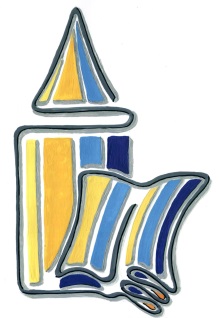 Ewaluacje zewnętrzne – wnioski i rekomendacje
Licea ogólnokształcące
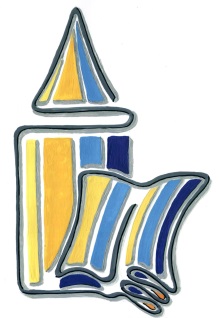 Ewaluacje zewnętrzne – wnioski i rekomendacje
Licea ogólnokształcące
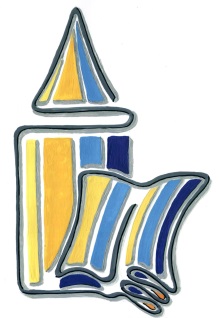 Ewaluacje zewnętrzne – wnioski i rekomendacje
Technika
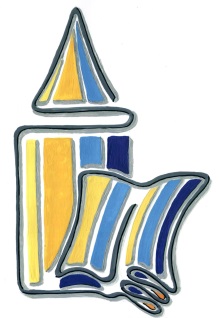 Ewaluacje zewnętrzne – wnioski i rekomendacje
Technika
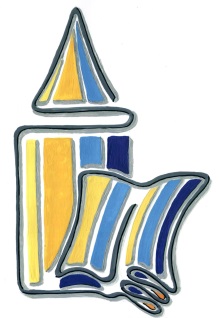 Ewaluacje zewnętrzne – wnioski i rekomendacje
Technika
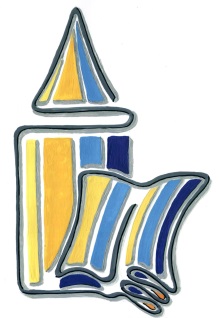 Ewaluacje zewnętrzne – wnioski i rekomendacje
Technika
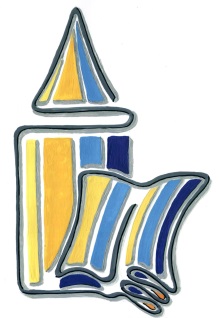 Ewaluacje zewnętrzne – wnioski i rekomendacje
Technika
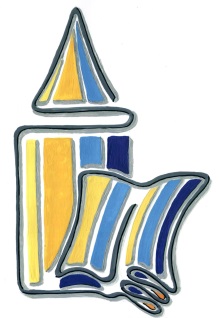 Ewaluacje zewnętrzne – wnioski i rekomendacje
Zasadnicze szkoły zawodowe przy MOW, SOSW
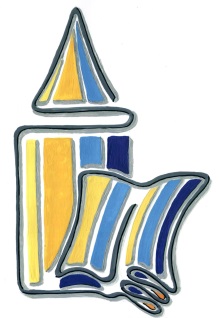 Ewaluacje zewnętrzne – wnioski i rekomendacje
Zasadnicze szkoły zawodowe przy MOW, SOSW
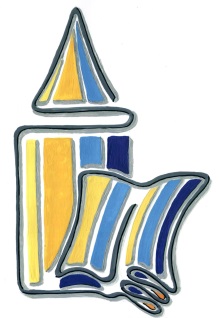 Ewaluacje zewnętrzne – wnioski i rekomendacje
Zasadnicze szkoły zawodowe przy MOW, SOSW
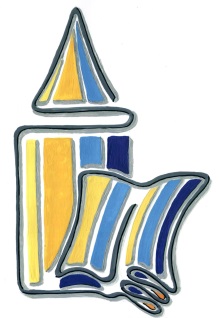 Ewaluacje zewnętrzne – wnioski i rekomendacje
Zasadnicze szkoły zawodowe przy MOW, SOSW
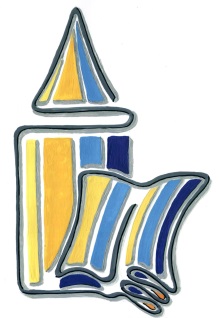 Ewaluacje zewnętrzne – wnioski i rekomendacje
Zasadnicze szkoły zawodowe przy MOW, SOSW
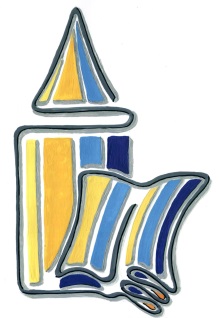 Ewaluacje zewnętrzne – wnioski i rekomendacje
Zasadnicze szkoły zawodowe przy MOW, SOSW
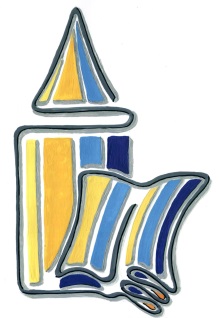 Ewaluacje zewnętrzne – wnioski i rekomendacje
Zasadnicze szkoły zawodowe przy MOW, SOSW
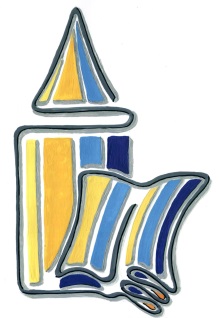 Ewaluacje zewnętrzne – wnioski i rekomendacje
Poradnie psychologiczno-pedagogiczne
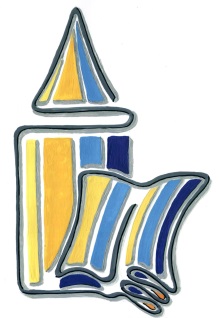 Ewaluacje zewnętrzne – wnioski i rekomendacje
Poradnie psychologiczno-pedagogiczne
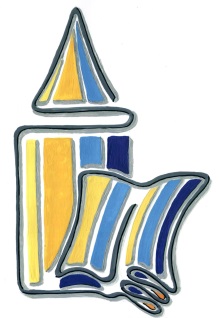 Ewaluacje zewnętrzne – wnioski i rekomendacje
Poradnie psychologiczno-pedagogiczne
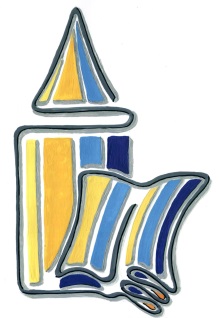 Kontrole planowe
Wnioski z kontroli w zakresie zgodności z przepisami prawa organizacji pracy świetlicy szkolnej zorganizowanej w  publicznej szkole podstawowej
Celem kontroli była ocena zgodności przestrzegania przez publiczne szkoły podstawowe przepisów art. 67 ust. 1 pkt. 3 ustawy z dnia 7 września 1991 roku o systemie oświaty oraz zgodności organizacji pracy świetlicy szkolnej z przepisami prawa. 
Kontrola została zrealizowana w okresie od listopada 2012r. do lutego 2013 roku.
Kontrolą objęto 47 publicznych szkół podstawowych, (z tego 23 w okresie listopad - grudzień 2012r.)
Wyniki przeprowadzonych kontroli były podstawą do wydania 4. dyrektorom publicznych szkół podstawowych 5. zaleceń, sformułowania 25. wniosków  i uwag (z tego 4 zalecenia w 3. szkołach wydano w okresie listopad - grudzień 2012r.)
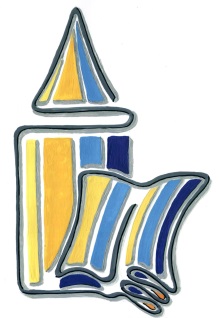 Kontrole planowe
Wnioski z kontroli w zakresie zgodności z przepisami prawa organizacji pracy świetlicy szkolnej zorganizowanej w  publicznej szkole podstawowej
Najczęściej wydawane zalecenia:
Zaleca się zorganizować pracę w świetlicy w ten sposób, aby liczba uczniów podczas zajęć prowadzonych przez jednego wychowawcę świetlicy nie przekraczała 25 uczniów, zgodnie z § 7 ust. 2 załącznika nr 2 rozporządzenia MEN z dnia 21 maja 2001 w sprawie ramowych statutów publicznego przedszkola oraz publicznych szkół.
Zaleca się uzupełnić dziennik zajęć w świetlicy, zgodnie z § 8a ust. 2 rozporządzenia MEN i S z dnia 19 lutego 2002 r. w sprawie sposobu prowadzenia przez publiczne przedszkola, szkoły i placówki dokumentacji przebiegu nauczania, działalności wychowawczej i opiekuńczej oraz rodzajów tej dokumentacji.
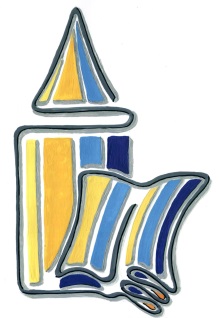 Kontrole planowe
Wnioski z kontroli w zakresie zgodności z przepisami prawa organizacji pracy świetlicy szkolnej zorganizowanej w  publicznej szkole podstawowej
Najczęściej występujące w arkuszach kontroli spostrzeżenia kontrolującego dotyczyły:
Organizacji pracy świetlicy szkolnej zgodnie z przepisami prawa zewnętrznego oraz ustaleniami zawartymi w arkuszu organizacyjnym i statucie szkoły. Prawidłowej dokumentacji zajęć. Systemu pracy świetlicy, który powinien być adekwatny do potrzeb zgłoszonych przez rodziców. Zróżnicowania wymiaru godzinowego poszczególnych rodzajów zajęć. 
Zapisów w dzienniku świetlicy, gdzie odnotowywano tylko nieobecności dzieci, które w danym dniu nie były obecne     w szkole.
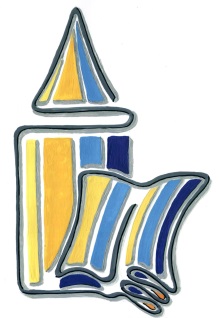 Kontrole planowe
Wnioski z kontroli w zakresie zgodności z przepisami prawa organizacji pracy świetlicy szkolnej zorganizowanej w  publicznej szkole podstawowej
Wnioski wynikające z analizy wyników kontroli: 
Wszystkie kontrolowane świetlice są zorganizowane zgodnie z obowiązującymi przepisami prawa.
Prawie wszystkie kontrolowane świetlice (oprócz dwóch) spełniają  oczekiwania rodziców.
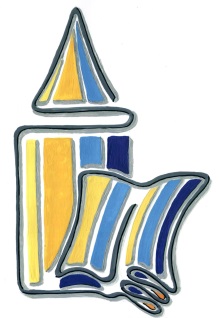 Kontrole planowe
Wnioski z kontroli przestrzegania przez dyrektora szkoły przepisów dotyczących obowiązku szkolnego
Celem kontroli było sprawdzenie kontrolowania przez dyrektora publicznej szkoły podstawowej lub publicznego gimnazjum, dla których ustalono obwód, spełniania obowiązku szkolnego, o którym mowa w art. 15 ust. 2 ustawy z dnia 7 września 1991r. o systemie oświaty, przez dzieci zamieszkałe w obwodzie tych szkół.

Kontrola została zrealizowana w okresie od listopada 2012 do marca 2013 roku.

Kontrolą objęto 47 szkół podstawowych i 24  gimnazja (z tego 23 kontrole odbyły się w szkołach podstawowych w okresie od listopada do grudnia 2012r.)
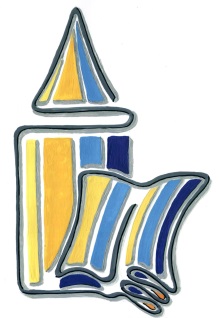 Kontrole planowe
Wnioski z kontroli przestrzegania przez dyrektora szkoły przepisów dotyczących obowiązku szkolnego
Wyniki przeprowadzonych kontroli były podstawą do wydania dyrektorom 13. kontrolowanych szkół 19. zaleceń, sformułowania 27. wniosków i uwag (z tego w okresie od listopada do grudnia 2012r. wydano dwu dyrektorom 3 zalecenia).

Najczęściej wydawane zalecenia dotyczyły zobowiązania dyrektorów do przestrzegania:
Prawidłowego prowadzenia w szkole podstawowej/ gimnazjum księgi ewidencji dzieci i młodzieży.
Prawidłowego prowadzenia w szkole podstawowej/ gimnazjum księgi ewidencji uczniów.
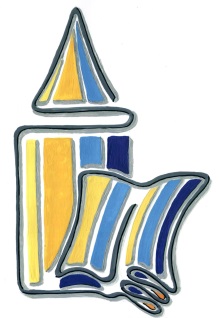 Kontrole planowe
Wnioski z kontroli przestrzegania przez dyrektora szkoły przepisów dotyczących obowiązku szkolnego
Najczęściej występujące w arkuszach kontroli spostrzeżenia kontrolującego dotyczyły.
Wpisów do księgi ewidencji dzieci 
Pisemnego potwierdzenia o realizacji obowiązku szkolnego.

Wnioski wynikające z analizy wyników kontroli: 
Najczęściej spotykane uchybienia są związane                            z nieprawidłowym prowadzeniem księgi ewidencji dzieci             i młodzieży, występują braki we wpisach w księgach.
Nie ma szkół, w których nie było księgi ewidencji dzieci /księgi ewidencji dzieci i młodzieży.
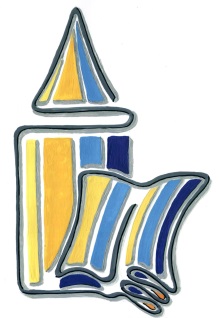 Kontrole planowe
Wnioski z kontroli przestrzegania przez dyrektora szkoły przepisów dotyczących obowiązku szkolnego
Wnioski wynikające z analizy wyników kontroli c.d.: 
Wszystkie dzieci rozpoczynające naukę w klasie I szkoły podstawowej/w klasie I gimnazjum, zgodnie z informacją           o aktualnym stanie i zmianach w ewidencji dzieci i młodzieży w wieku 3-18 lat przekazanej przez wójta gminy (burmistrza, prezydenta miasta) były wpisane do księgi ewidencji dzieci/księgi ewidencji dzieci i młodzieży.
W niektórych kontrolowanych szkołach podstawowych dyrektor podjął decyzję w sprawie odroczenia obowiązku szkolnego po zasięgnięciu opinii poradni psychologiczno-pedagogicznej. Nie ma przypadku, by dyrektor podjął decyzję w sprawie odroczenia obowiązku szkolnego bez zasięgnięcia opinii poradni psychologiczno-pedagogicznej.
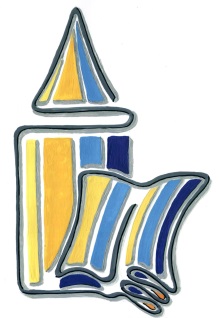 Kontrole planowe
Kontrola w zakresie zgodności organizacji zajęć edukacyjnych           z języków obcych nowożytnych z ramowymi planami nauczania w publicznych gimnazjach.
Celem kontroli było sprawdzenie zgodności organizacji zajęć                 z języków obcych z ramowymi planami nauczania w publicznych gimnazjach z uwzględnieniem stopnia zaawansowania znajomości języka.

Kontrola została zrealizowana w okresie od stycznia do marca 2013 roku.  Kontrolą objęto 24 publiczne gimnazja.
 
Wyniki przeprowadzonych kontroli nie były podstawą do wydania  dyrektorom publicznych gimnazjów zaleceń.
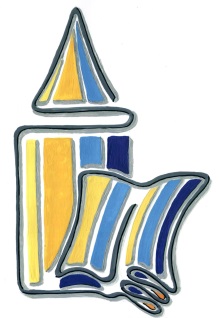 Kontrole planowe
Kontrola w zakresie zgodności organizacji zajęć edukacyjnych         z języków obcych nowożytnych z ramowymi planami nauczania w publicznych gimnazjach.
Wnioski wynikające z analizy wyników kontroli: 

Organizacja zajęć edukacyjnych z języków obcych nowożytnych w kontrolowanych gimnazjach była zgodna             z rozporządzeniem Ministra Edukacji Narodowej z 7 lutego 2012 r. w sprawie ramowych planów nauczania w szkołach publicznych (Dz. U.  poz. 204).
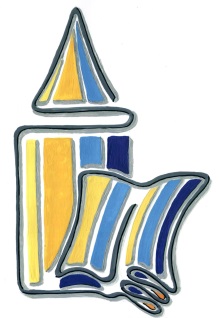 Kontrole planowe
Kontrola w zakresie w zakresie organizowania                              i realizowania zajęć rewalidacyjno-wychowawczych w publicznych przedszkolach, szkołach podstawowych, gimnazjach oraz publicznych i niepublicznych poradniach psychologiczno-pedagogicznych i ośrodkach rewalidacyjno-wychowawczych
Celem kontroli była ocena zgodności z przepisami prawa organizacji i realizacji zajęć rewalidacyjno-wychowawczych dla dzieci i młodzieży upośledzonej umysłowo w stopniu głębokim.

Kontrolą zostały objęte publiczne przedszkola, szkoły podstawowe oraz gimnazja, w których zorganizowano zajęcia rewalidacyjno-wychowawcze.
Kontrola została zrealizowana w okresie od stycznia do marca 2013 roku.
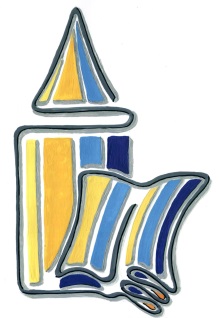 Kontrole planowe
Kontrola w zakresie w zakresie organizowania                              i realizowania zajęć rewalidacyjno-wychowawczych w publicznych przedszkolach, szkołach podstawowych, gimnazjach oraz publicznych i niepublicznych poradniach psychologiczno-pedagogicznych i ośrodkach rewalidacyjno-wychowawczych
Kontrolą objęto 79 szkół i placówek, w tym:
8 przeszkoli, w których zorganizowano zajęcia rewalidacyjno-wychowawcze;
59 szkół podstawowych, w których zorganizowano zajęcia rewalidacyjno-wychowawcze; 
12 gimnazjów,  w których zorganizowano zajęcia rewalidacyjno-wychowawcze. 
Wyniki przeprowadzonych kontroli były podstawą do wydania 7 dyrektorom kontrolowanych szkół/placówek 9 zaleceń.
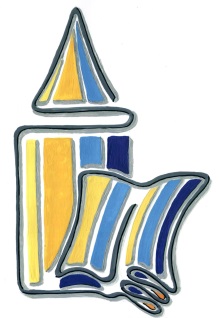 Kontrole planowe
Kontrola w zakresie w zakresie organizowania                              i realizowania zajęć rewalidacyjno-wychowawczych w publicznych przedszkolach, szkołach podstawowych, gimnazjach oraz publicznych i niepublicznych poradniach psychologiczno-pedagogicznych i ośrodkach rewalidacyjno-wychowawczych
Najczęściej wydawane zalecenia dotyczyły zobowiązania dyrektorów do przestrzegania zasad organizowania zajęć rewalidacyjno- wychowawczych dla dzieci i młodzieży upośledzonych umysłowo w stopniu głębokim                 i organizowania indywidualnych zajęć rewalidacyjno-wychowawczych            w wymiarze 2 godzin dziennie dla każdego uczestnika zajęć zgodnie z § 9 ust. 1 pkt 2 rozporządzenia Ministra Edukacji Narodowej z dnia 30 stycznia 1997 r. w sprawie zasad organizowania zajęć rewalidacyjno- wychowawczych dla dzieci i młodzieży upośledzonych umysłowo                w stopniu głębokim (Dz. U. Nr 14, poz. 76); (w tym zakresie wydanych zostało 5 zaleceń)
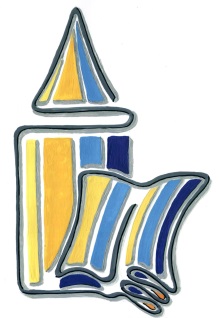 Kontrole planowe
Kontrola w zakresie w zakresie organizowania                             i realizowania zajęć rewalidacyjno-wychowawczych w publicznych przedszkolach, szkołach podstawowych, gimnazjach oraz publicznych i niepublicznych poradniach psychologiczno-pedagogicznych i ośrodkach rewalidacyjno-wychowawczych
W wyniku wskazywania szkół do kontroli stwierdzono, że w niektórych szkołach/placówkach (wykazanych w SIO jako organizujących zajęcia rewalidacyjno-wychowawcze) nie ma uczniów z upośledzeniem umysłowym w stopniu głębokim.  W związku z powyższym odstąpiono od zamiaru przeprowadzania kontroli.
Najczęściej występujące wyjaśnienia dyrektora:
błędy przy wpisywaniu danych do SIO;
błędne interpretowanie orzeczeń o potrzebie kształcenia specjalnego oraz o potrzebie zajęć rewalidacyjno-wychowawczych.
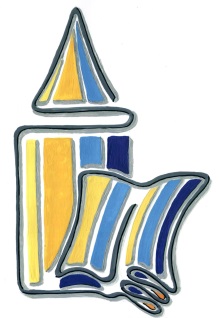 Kontrole planowe
Wnioski z kontroli w zakresie spełniania warunków określonych w art. 7 ust. 3 ustawy z dnia 7 września 1991r.             o systemie oświaty przez niepubliczną szkołę podstawową               o uprawnieniach szkoły publicznej
Celem kontroli było sprawdzenie przestrzegania przepisów prawa przez niepubliczną szkołę podstawową o uprawnieniach szkoły publicznej w zakresie spełniania warunków określonych w art. 7 ust. 3 ustawy z dnia 7 września 1991 r. o systemie oświaty.

Kontrola została zrealizowana w okresie od marca do maja 2013 roku.

Kontrolą objęto 17 niepublicznych szkół podstawowych o uprawnieniach szkoły publicznej.
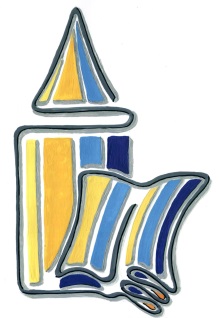 Kontrole planowe
Wnioski z kontroli w zakresie spełniania warunków określonych w art. 7 ust. 3 ustawy z dnia 7 września 1991r.              o systemie oświaty przez niepubliczną szkołę podstawową              o uprawnieniach szkoły publicznej
Zalecenia wydano dyrektorom 3. kontrolowanych szkół, a brzmiały one:

 „Zaleca się zatrudnienie nauczycieli obowiązkowych zajęć edukacyjnych, o których mowa  w art. 7 ust. 3 pkt 2 ustawy             z dnia 7 września 1991 r. o systemie oświaty, posiadających kwalifikacje określone dla nauczycieli szkół publicznych, zgodnie z art. 7 ust. 3 pkt 6 ustawy z dnia 7 września 1991 r.  o systemie oświaty.”
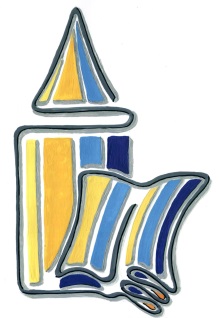 Kontrole planowe
Wnioski z kontroli w zakresie spełniania warunków określonych w art. 7 ust. 3 ustawy z dnia 7 września 1991r.              o systemie oświaty przez niepubliczną szkołę podstawową                o uprawnieniach szkoły publicznej
Wnioski wynikające z analizy wyników kontroli:
Wszystkie kontrolowane szkoły posiadają wpis do ewidencji szkół niepublicznych, a zaświadczenia                   o wpisie zawierają wszystkie wymagane dane.
Wszystkie szkoły posiadały statut.
Wszystkie kontrolowane szkoły stosują zasady klasyfikowania i promowania uczniów oraz przeprowadzania sprawdzianów i egzaminów.
Wszystkie szkoły objęte kontrolą prowadzą dokumentację przebiegu nauczania ustaloną dla szkół publicznych.
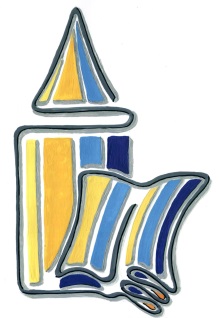 Kontrole planowe
Wnioski z kontroli w zakresie spełniania warunków określonych w art. 7 ust. 3 ustawy z dnia 7 września 1991r.             o systemie oświaty przez niepubliczną szkołę podstawową               o uprawnieniach szkoły publicznej
Wnioski wynikające z analizy wyników kontroli:
Kontrolowane szkoły realizują zarówno programy opracowane samodzielnie przez nauczyciela lub we współpracy z innymi nauczycielami, opracowane przez innego autora/autorów oraz opracowane przez innego autora/autorów wraz z dokonanymi zmianami.
W większości kontrolowanych szkół (13 z 16) dyrektorzy zatrudniają nauczycieli obowiązkowych zajęć edukacyjnych, posiadających kwalifikacje określone dla nauczycieli szkół publicznych.
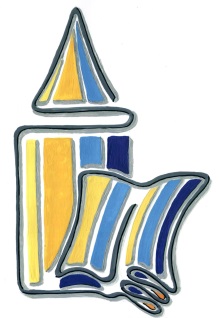 Kontrole planowe
Wnioski z kontroli w zakresie zgodności organizacji zajęć edukacyjnych z informatyki z ramowymi planami nauczania             w publicznych liceach ogólnokształcących i technikach
Celem kontroli było sprawdzenie zgodności organizacji zajęć z informatyki              z ramowymi planami nauczania w zakresie liczby uczniów w grupach, podziału na grupy, liczby uczniów przypadających na jeden komputer podczas zajęć.
 
Kontrolą zostały objęte publiczne licea ogólnokształcące i technika dla młodzieży, z wyłączeniem oddziałów integracyjnych w szkołach. Kontrola została zrealizowana w okresie  maja 2013 roku.

Kontrolą objęto 19 szkół, w tym:
10 liceów ogólnokształcących,
9 techników dla młodzieży.
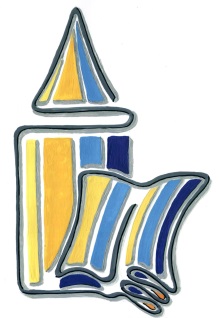 Kontrole planowe
Wnioski z kontroli w zakresie zgodności organizacji zajęć edukacyjnych z informatyki z ramowymi planami nauczania             w publicznych liceach ogólnokształcących i technikach
Wyniki przeprowadzonych kontroli nie były podstawą do wydania dyrektorom liceów ogólnokształcących oraz techników zaleceń, sformułowania wniosków i uwag. 
 
Wnioski wynikające z analizy wyników kontroli: 

We wszystkich kontrolowanych i technikach, liczba godzin informatyki w klasach pierwszych jest nie mniejsza niż określona w rozporządzeniu w sprawie ramowych planów nauczania w szkołach publicznych.
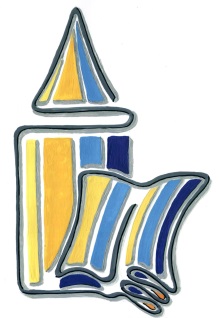 Kontrole planowe
Wnioski z kontroli w zakresie zgodności organizacji zajęć edukacyjnych z informatyki z ramowymi planami nauczania              w publicznych liceach ogólnokształcących i technikach
Wnioski wynikające z analizy wyników kontroli c.d.: 

We wszystkich kontrolowanych liceach ogólnokształcących                   i technikach liczba uczniów w grupach jest zgodna                              z rozporządzeniem w sprawie ramowych planów nauczania w szkołach publicznych.
We wszystkich kontrolowanych technikach oraz prawie wszystkich liceach ogólnokształcących uczniowie mieli zapewnione samodzielne stanowiska komputerowe.
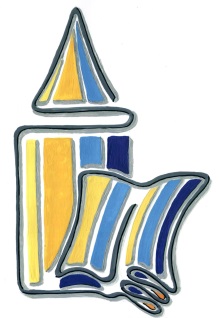 Kontrole planowe
Kontrola organizacji zajęć rewalidacyjnych w szkole ogólnodostępnej, w tym liczby godzin i rodzaju tych zajęć oraz ich zgodności z zaleceniami zawartymi w orzeczeniu                       o potrzebie kształcenia specjalnego wydanego z uwagi na niepełnosprawność
Celem kontroli była ocena zgodności z przepisami prawa organizacji zajęć rewalidacyjnych w szkole ogólnodostępnej, w tym liczby godzin i rodzaju tych zajęć oraz ich zgodności z zaleceniami zawartymi            w orzeczeniu o potrzebie kształcenia specjalnego wydanym z uwagi na niepełnosprawność.
Kontrolą zostały objęte publiczne szkoły podstawowe, gimnazja, licea ogólnokształcące i zasadnicze szkoły zawodowe, do których uczęszczają uczniowie posiadający orzeczenia                       o potrzebie kształcenia specjalnego, z uwagi na niepełnosprawność.
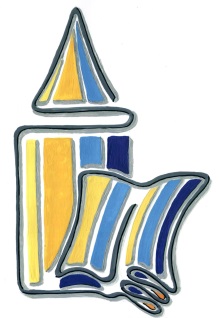 Kontrole planowe
Kontrola organizacji zajęć rewalidacyjnych w szkole ogólnodostępnej, w tym liczby godzin i rodzaju tych zajęć oraz ich zgodności z zaleceniami zawartymi w orzeczeniu                       o potrzebie kształcenia specjalnego wydanego z uwagi na niepełnosprawność
Kontrole zostały zrealizowane w okresie od maja do czerwca 2013 roku. 

Kontrolą objęto 23 szkoły, w tym:
10 szkół podstawowych, do których uczęszczają uczniowie posiadający orzeczenia o potrzebie kształcenia specjalnego,  z uwagi na niepełnosprawność; 
8 gimnazjów, do których uczęszczają uczniowie posiadający orzeczenia o potrzebie kształcenia specjalnego, z uwagi na niepełnosprawność;
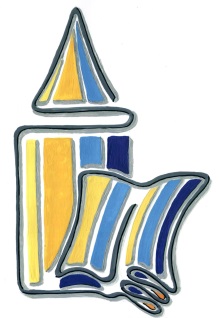 Kontrole planowe
Kontrola organizacji zajęć rewalidacyjnych w szkole ogólnodostępnej, w tym liczby godzin i rodzaju tych zajęć oraz ich zgodności z zaleceniami zawartymi w orzeczeniu                       o potrzebie kształcenia specjalnego wydanego z uwagi na niepełnosprawność
Kontrolą objęto 23 szkoły, w tym:
2 licea ogólnokształcące, do których uczęszczają uczniowie posiadający orzeczenia o potrzebie kształcenia specjalnego,   z uwagi na niepełnosprawność;
3 zasadnicze szkoły zawodowe, do których uczęszczają uczniowie posiadający orzeczenia o potrzebie kształcenia specjalnego, z uwagi na niepełnosprawność.
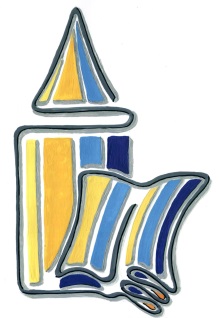 Kontrole planowe
Kontrola organizacji zajęć rewalidacyjnych w szkole ogólnodostępnej, w tym liczby godzin i rodzaju tych zajęć oraz ich zgodności z zaleceniami zawartymi w orzeczeniu                       o potrzebie kształcenia specjalnego wydanego z uwagi na niepełnosprawność
Wyniki przeprowadzonych kontroli były podstawą do wydania 2. dyrektorom kontrolowanych szkół (podstawowej i gimnazjalnej) 3. zaleceń.
Dotyczyły one:
organizacji zajęć rewalidacyjnych dla ucznia/uczniów posiadających orzeczenie o potrzebie kształcenia specjalnego wydane z uwagi na niepełnosprawność, zgodnie z § 4 ust. 1 pkt 4 rozporządzenia Ministra Edukacji Narodowej z dnia 17 listopada 2010 r. w sprawie warunków organizowania kształcenia, wychowania i opieki dla dzieci             i młodzieży
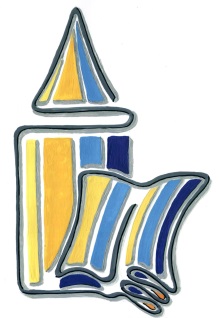 Kontrole planowe
Kontrola organizacji zajęć rewalidacyjnych w szkole ogólnodostępnej, w tym liczby godzin i rodzaju tych zajęć oraz ich zgodności z zaleceniami zawartymi w orzeczeniu                       o potrzebie kształcenia specjalnego wydanego z uwagi na niepełnosprawność
niepełnosprawnych oraz niedostosowanych społecznie                w przedszkolach, szkołach i oddziałach ogólnodostępnych            i integracyjnych (Dz. U. Nr 228, poz. 1490, oraz z 2010 r. poz. 982) i § 2 ust. 1 pkt 4 rozporządzenia Ministra Edukacji Narodowej i Sportu   z dnia 12 lutego 2002 r. w sprawie ramowych planów nauczania w szkołach publicznych (Dz. U. Nr 15, poz. 142, z późn. zm.) oraz § 2 ust. 1 pkt 4 rozporządzenia Ministra Edukacji Narodowej z dnia 7 lutego 2012 r. w sprawie ramowych planów nauczania w szkołach publicznych (Dz. U. poz. 204),
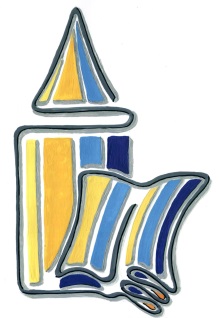 Kontrole planowe
Kontrola organizacji zajęć rewalidacyjnych w szkole ogólnodostępnej, w tym liczby godzin i rodzaju tych zajęć oraz ich zgodności z zaleceniami zawartymi w orzeczeniu                         o potrzebie kształcenia specjalnego wydanego z uwagi na niepełnosprawność
Zaleca się dokumentowanie realizacji zajęć rewalidacyjnych w dzienniku zajęć rewalidacyjnych, zgodnie z § 10 ust. 1 i 2 rozporządzenia Ministra Edukacji Narodowej i Sportu z dnia 19 lutego 2002 r. w sprawie sposobu prowadzenia przez publiczne przedszkola, szkoły i placówki dokumentacji przebiegu nauczania, działalności wychowawczej                          i opiekuńczej oraz rodzajów tej dokumentacji (Dz. U. Nr 23, poz. 225, z 2003 r. Nr 107, poz. 1003, z 2009 r. Nr 116, poz. 997 oraz z 2010 r. Nr 156, poz. 1047.
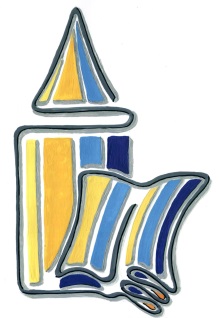 Kontrole planowe
Kontrola organizacji zajęć rewalidacyjnych w szkole ogólnodostępnej, w tym liczby godzin i rodzaju tych zajęć oraz ich zgodności z zaleceniami zawartymi w orzeczeniu                        o potrzebie kształcenia specjalnego wydanego z uwagi na niepełnosprawność
Wnioski wynikające z analizy wyników kontroli: 
We wszystkich kontrolowanych szkołach organizacja zajęć rewalidacyjnych w zakresie rodzaju zajęć, liczby godzin oraz zgodności z zaleceniami zawartymi w orzeczeniach                  o potrzebie kształcenia specjalnego jest zgodna                         z przepisami prawa.
W większości kontrolowanych szkół realizacja zajęć rewalidacyjnych była potwierdzona w dzienniku zajęć.
W prawie wszystkich kontrolowanych szkołach zajęcia rewalidacyjne zostały uwzględnione w arkuszu organizacji danego typu szkoły na rok szkolny 2012/2013.
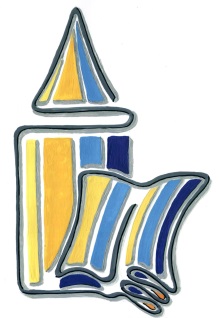 Kontrole planowe
Kontrola prawidłowości organizacji działania publicznej biblioteki pedagogicznej i realizacji jej zadań oraz zgodności zatrudnienia nauczycieli z wymaganymi kwalifikacjami
Celem kontroli była ocena prawidłowości organizacji działania                 i realizacji zadań przez publiczne biblioteki pedagogiczne oraz zgodności zatrudnienia nauczycieli z wymaganymi kwalifikacjami.
 
Kontrola została zrealizowana w czerwcu 2013 roku.
Kontrolę przeprowadzono w jednej publicznej bibliotece pedagogicznej.
 
Wyniki przeprowadzonej kontroli nie były podstawą do wydania dyrektorowi zaleceń.
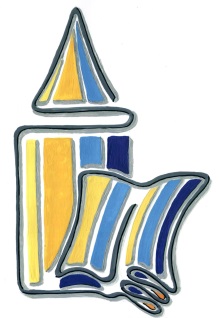 Kontrole doraźne
W okresie od stycznia do czerwca 2013 r.  kontrolą doraźną objęto:
15 szkół w związku z kontrolą szkół niepublicznych                 z art. 7 ust 3 w związku z art. 85 ust 2 ustawy,
5 szkół w związku z kontrolą realizacji podstawy programowej, prowadzenia dokumentacji przebiegu nauczania, zgodności zatrudniania z wymaganymi kwalifikacjami, przestrzegania statutu szkoły, stosowania zasad promowania i klasyfikowania słuchaczy oraz przeprowadzania egzaminów w szkołach niepublicznych dla dorosłych,
18 szkół w związku z powzięciem informacji                              o nieprawidłowościach w zakresie wyboru przez nauczyciela podręcznika spośród podręczników dopuszczonych do użytku szkolnego – art. 22a ust. 1 ustawy o systemie oświaty,
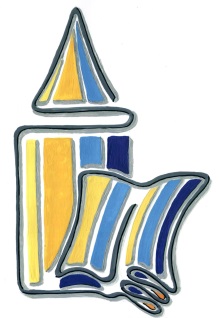 Kontrole doraźne
W okresie od stycznia do czerwca 2013 r.  kontrolą doraźną objęto:
1 szkołę w związku z zawiadomieniem pełnomocnika prawnego rodziców ucznia o wypadku w szkole                      i nieprzestrzeganiem przez publiczną szkołę przepisów prawa w zakresie przestrzegania zasad bezpieczeństwa              w szkole w zakresie zgodności zatrudniania nauczycieli                z wymaganymi kwalifikacjami.
1 szkołę w zakresie przestrzegania zasad oceniania zachowania zgodnie ze statutem szkoły oraz rozporządzeniem MEN w sprawie warunków i sposobu oceniania, klasyfikowania i promowania.
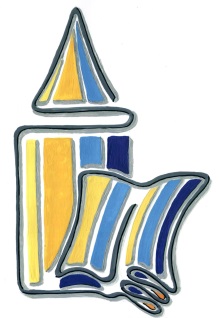 Kontrole doraźne
Celem kontroli doraźnych było: 
sprawdzenie spełniania przez szkoły niepubliczne warunków określonych w art. 7 ust. 3, jak również sprawdzenie funkcjonowania szkół i placówek zgodnie z prawem oświatowym oraz sprawdzenie wykonania zaleceń i ocena jakości wykonania wydanych zaleceń, zasad wyboru przez nauczyciela podręcznika spośród podręczników dopuszczonych do użytku szkolnego oraz zasad bezpieczeństwa w szkole.

W trakcie kontroli przeprowadzono szczegółową analizę dokumentacji prowadzonej w szkołach publicznych oraz                w nowo założonych szkołach niepublicznych, jak również dokonano oglądu działań dyrektorów prowadzonych                 w ramach pełnionego nadzoru.
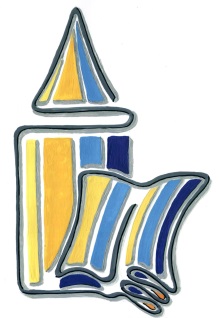 Kontrole doraźne
Uwagi i wnioski wynikające z prowadzonych kontroli:
Kontrole dotyczące przestrzegania zapisów art. 7 ust. 3           w nowo założonych szkołach niepublicznych                            z uprawieniami szkół publicznych wykazały liczne nieprawidłowości szczególnie dotyczące: dokumentowania przebiegu nauczania; oceniania i klasyfikowania słuchaczy; nowelizacji statutów; ramowych planów nauczania; dopuszczania do użytku programów i podręczników, zgodności zatrudniania nauczycieli z wymaganymi kwalifikacjami.
W trzech skontrolowanych szkołach niepublicznych                          o uprawnieniach szkół publicznych wydano 7 zaleceń dotyczących spełniania warunków określonych w  art. 7 ust. 3 ustawy. Natomiast w 12.  szkołach z 15. skontrolowanych  nie wydano zaleceń w tym zakresie.
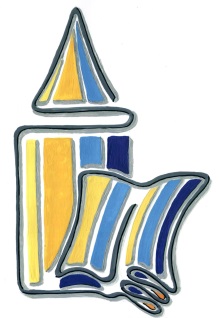 Kontrole doraźne
Uwagi i wnioski wynikające z prowadzonych kontroli:
Kontrole doraźne przeprowadzone w 5. szkołach niepublicznych dla dorosłych zakończone zostały wydaniem 27 zaleceń 4. dyrektorom  skontrolowanych szkół.  Zalecenia dotyczyły najczęściej:
prowadzenia dokumentacji przebiegu nauczania niezgodnie z wymaganiami;
realizowania podstawy programowej niezgodnie                    z załącznikiem nr 4 rozporządzenia MEN w sprawie podstawy programowej;
nie przestrzegania zapisów rozporządzenia                        w sprawie zasad klasyfikowania i promowania słuchaczy oraz przeprowadzania egzaminów w szkołach niepublicznych dla dorosłych;
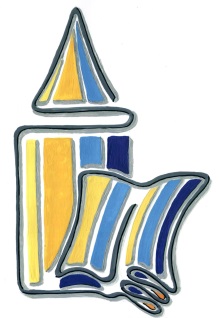 Kontrole doraźne
Uwagi i wnioski wynikające z prowadzonych kontroli:

Kontrole w zakresie wyboru przez nauczyciela podręcznika spośród podręczników dopuszczonych do użytku szkolnego przeprowadzone w 18. szkołach wykazały nieprawidłowości, a 10. dyrektorom wydano zalecenia. Dotyczyły one niepodejmowania żadnych działań                         i zobowiązań, które ograniczają wynikające z ustawy                  o systemie oświaty prawo nauczycieli do wyboru podręczników. Należy wdrożyć działania w kierunku wyeliminowania stwierdzonych nieprawidłowości.
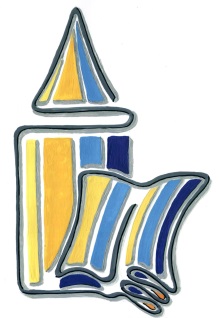 Kontrole doraźne
Uwagi i wnioski wynikające z prowadzonych kontroli:

Kontrola w zakresie przestrzegania bezpieczeństwa                  w szkole wykazała nieprawidłowości wynikające                     z braku realizacji zadań w zakresie nadzoru pedagogicznego oraz stosowania procedur i realizowania zadań wynikających z rozporządzenia MEN w sprawie bezpieczeństwa i higieny w szkołach.
W przypadku wniesionych uwag i zaleceń  dyrektorzy szkół nie zgłosili wobec nich zastrzeżeń do organu sprawującego nadzór pedagogiczny zgodnie z art. 33 ust. 5 ustawy.
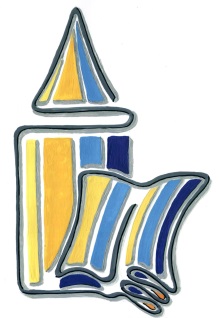 Wspomaganie szkół i placówek oświatowych
Organizacja konferencji i narad w okresie sprawozdawczym
Konferencja „Dzieci wielojęzyczne i wielokulturowe w polskiej szkole” – 
Organizacja 11 powiatowych konferencji podsumowujących nadzór pedagogiczny po I półroczu roku szkolnego 2012/13 oraz narady z dyrektorami ośrodków doskonalenia nauczycieli
Konferencja podsumowująca Ogólnopolski Ranking Szkół Ponadgimnazjalnych „Perspektyw” i „Rzeczpospolitej” 
Spotkania z Krystyną Szumilas, Ministrem Edukacji Narodowej, będące okazją do wymiany poglądów na temat aktualnego stanu oraz perspektyw rozwoju polskiej oświaty w zakresie edukacji dziecka sześcioletniego
Organizacja Gali Finałowej II edycji Konkursu Ministra Edukacji Narodowej „Mam 6 lat”.
Konferencja informacyjna związana z promocją obniżenia wieku szkolnego: „Trochę inaczej w edukacji małego dziecka”.
Organizacja  happeningu z okazji włączenia telewizyjnego sygnału cyfrowego              w woj. opolskim.
Organizacja Wojewódzkiej Konferencji Warsztatowej Programu eTwinning. 
Organizacja konferencji pod nazwą „Piękne życie, bezpieczne życie” w ramach realizacji priorytetu MEN „Rok Bezpiecznej Szkoły”.
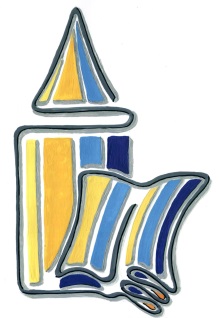 Wspomaganie szkół i placówek oświatowych
Przykłady dobrych praktyk. 
Od stycznia do czerwca opublikowano 10 przykładów dobrych praktyk. Wszystkie przykłady  można zgrupować w następujących obszarach tematycznych:
1. Nauczanie i uczenie się.
2. Wychowanie i opieka.
3. Szkoła w środowisku.
4. Organizacja i zarządzanie.
5. Praca z uczniem zdolnym.
6. Sześciolatek w szkole
Zestawienie ilościowe innowacji pedagogicznych, które będą realizowane od 1.09.2013r.
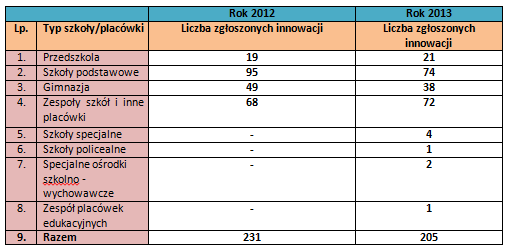 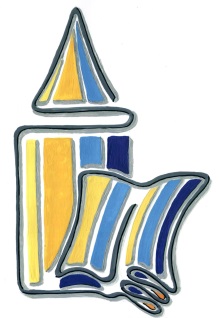 Wspomaganie szkół i placówek oświatowych
Monitoring w zakresie przyjmowania do szkół publicznych w województwie opolskim cudzoziemców oraz uczniów  obywateli polskich powracających z zagranicy
Próba badania obejmowała łącznie 351 szkół dla młodzieży działających na terenie województwa opolskiego. W tym 13 przedszkoli, 148 szkół podstawowych, 64 gimnazjów, 55 szkół ponadgimnazjalnych, 19 zespołów obejmujących przedszkole i szkołę podstawową, 53 innych zespołów szkół.
W świetle zebranych danych widoczna jest wyraźna tendencja malejąca, szczególnie pomiędzy rokiem szkolnym 2010/11 a  rokiem szkolnym 2011/12. Różnica wyniosła 2226 uczniów wobec stanu najwyższego z roku 2010/11, co stanowi obniżenie liczebności uczniów w badanych szkołach o około 4%. Wniosek:  
Do szkół poza granicami kraju uczęszcza około 4-5 % uczniów (wg danych ze szkół objętych monitoringiem).
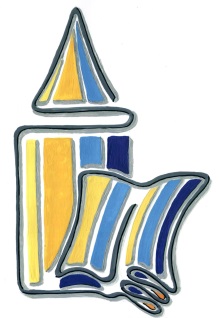 Wspomaganie szkół i placówek oświatowych
Liczba przyjętych uczniów powracających zza granicy i cudzoziemców w trzech ostatnich latach szkolnych w próbie badawczej
Najwięcej uczniów powracających z zagranicy zarejestrowaliśmy w ubiegłym roku szkolnym. Jak widać z powyższego wykresu liczba ta nie przekroczyła 100 osób.  
Liczba przybywających obcokrajowców w okresie trzech ostatnich lat w badanych szkołach nie była wielka. W badanej próbie szkół w ubiegłym roku szkolnym było ich  27.  Jest to najwyższy wynik                    w ostatnich 3 latach na  351 badanych szkół. 
Dzieci cudzoziemców przybywających na teren naszego województwa najczęściej są narodowości ukraińskiej, niemieckiej, rumuńskiej i bułgarskiej. Zdarzały się również pojedyncze przypadki dzieci narodowości mołdawskiej, austriackiej czy syryjskiej.
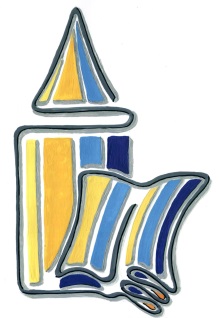 Wspomaganie szkół i placówek oświatowych
Diagnoza przygotowania szkół do przyjęcia dzieci sześcioletnich w zakresie bazy                         i warunków oraz podejmowanych przez szkołę działań dotyczących                            doskonalenia zawodowego.
Arkusz diagnostyczny przygotowania szkół do przyjęcia dzieci sześcioletnich wypełniły 65 szkoły z 19 gmin (w tym 10 szkół prowadzonych przez stowarzyszenia).
W wyniku monitoringu stwierdzono, że ankietowane szkoły są przygotowane na przyjęcie dzieci sześcioletnich. Natomiast korekty lub dopracowania wymagają niektóre obszary, co uwzględniono w poniższych wnioskach:
Bazę i wyposażenie dydaktyczne można określić jako właściwe i spełniające podstawowe wymagania. 
W większości szkół sale dydaktyczne zostały podzielone na część edukacyjną i rekreacyjną.
Na podkreślenie zasługuje możliwość korzystania przez wszystkich uczniów klas I z pracowni komputerowych.
Zajęcia wychowania fizycznego w większości badanych szkół prowadzone są w salach gimnastycznych. 
W części szkół  toalety wymagają dostosowania do wzrostu dziecka sześcioletniego a same placówki  wyposażenia w place zabaw. 
W większości ankietowanych szkół brakuje wydzielonych sal świetlicowych dla sześciolatków. 
W przypadku dowozu dzieci, według ankietowanych - odległość, jaką muszą one pokonywać wynosi  od 1 km do 17 km (średnio od 3 do 5 kilometrów).
We wszystkich szkołach zorganizowano dowóz dzieci, natomiast pewnym problem pozostaje czas oczekiwania dzieci na dowóz po zakończonych zajęciach. Średnio wynosi on około 1 godziny, chociaż     w pojedynczych przypadkach jest to nawet 2-3 godzin.
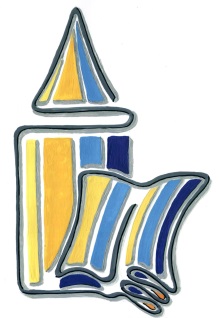 Wspomaganie szkół i placówek oświatowych
Monitoring osiągnięć szkół  podstawowych województwa opolskiego w zakresie analizy, interpretacji i wykorzystania wyników egzaminów zewnętrznych.
W wyniku analizy monitoringu szkół podjęto działania wspomagające. Rekomendowano szkoły  do:
przeprowadzenia ewaluacji zewnętrznej w obszarze efekty (19 szkół) 
zalecono przeprowadzenie programu naprawczego  (8 szkół)
przygotowano materiał informacyjny  dostępny na stronie internetowej KO w Opolu w ramach upowszechniania dobrych praktyk

W wyniku tych działań większość  wytypowanych  do wspomagania szkół podniosło swój wynik sprawdzianu w 2013 roku o co najmniej jeden stopień w skali staninowej.  
Wyniki 6 szkół nadal znajdują się na poziomie wyników niskich (1-3 stanin),  z czego jedna szkoła ponownie uzyskała wynik najniższy.  
Wobec  szkół o utrzymujących się niskich wynikach kształcenia będą nadal prowadzone działania wspomagające.
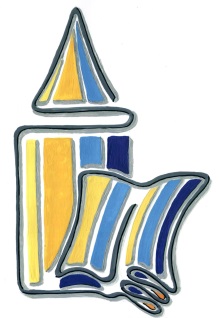 Wspomaganie szkół i placówek oświatowych
Wzmacnianie bezpieczeństwa uczniów w szkołach i placówkach w ramach priorytetu MEN –                      „Rok Bezpiecznej Szkoły”
Zgodnie z ramowym programem “Rok Bezpiecznej Szkoły” Opolski Kurator Oświaty podjął  szereg różnorodnych przedsięwzięć, m.in.:
112 prac uczniów szkół ponadgimnazjalnych wzięło udział w konkursie na plakat „Moje prawa są chronione, moje prawa są zagrożone”. 
W Wojewódzkim Konkursie Szkolnych Inscenizacji Teatralnych „Bezpieczni na co dzień” wzięło udział 120 uczniów, którzy rozwijali swoje zdolności i zainteresowania w  9 grupach teatralnych.
Zorganizowano I Wojewódzkie Zawody Pierwszej Pomocy dla szkół ponadgimnazjalnych województwa opolskiego o Puchar Opolskiego Kuratora Oświaty. 
Przeprowadzono finał wojewódzki XXXVI Ogólnopolskiego Turnieju Bezpieczeństwa w Ruchu Drogowym, który adresowany był  do uczniów szkół podstawowych i gimnazjów.
10 drużyn ze szkół ponadgimnazjalnych z całego województwa było uczestnikami etapu wojewódzkiego XVII Ogólnopolskiego Młodzieżowego Turnieju Motoryzacyjnego. 
Zorganizowano następujące konferencje tematyczne:  konferencję pod nazwą „Piękne życie, bezpieczne życie” oraz „Edukacja dla bezpieczeństwa – współczesne wyzwania". 
Promowane były  programy  podnoszące bezpieczny i zdrowy styl życia między innymi:
Rządowy Program „Radosna  Szkoła”.
Programy UE „Owoce w szkole” i  „Szklanka mleka”
Program przeciwdziałania wadom postawy ciała u dzieci i młodzieży w województwie opolskim.
Program „Pomoc państwa w zakresie dożywiania”.
Upowszechniano przykłady dobrych praktyk, realizowanych w szkołach województwa opolskiego dotyczące bezpieczeństwa.
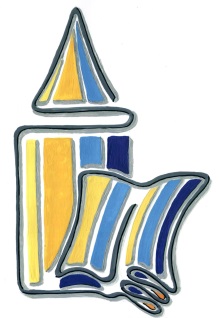 Dziękuję za uwagę
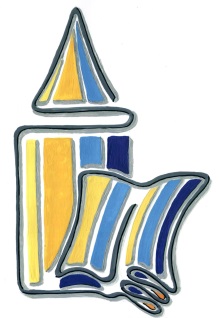